Веселая математика
Васильева Наталья Владимировна
учитель начальных классов,
МБОУ «Сунтарская начальная общеобразовательная школа им.В.Г.Павлова»,
Республика Саха/Якутия/
Веселая математика
Правила игры:
игроки делятся на 4 команды по 4-5 учащихся;

по очереди команды выбирают тему, количество баллов и готовятся к ответу, например: «Ребусы,  3». В ходе игры каждая команда отвечает на 5 вопросов;

побеждает команда, набравшая наибольшее количество баллов.
Веселая математика
1
Задачи-шутки
Катя и Маша съели по одному яблоку. Сколько съела их мама?
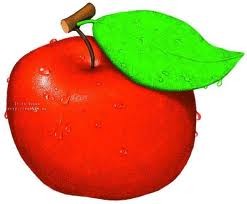 Ни одного
Веселая математика
2
Задачи-шутки
Курица, стоящая на одной ноге, весит 2 кг. Сколько весит курица, стоящая на двух ногах?
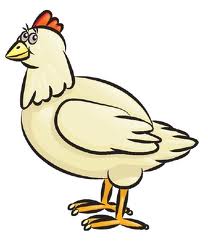 2 кг
Веселая математика
3
Задачи-шутки
Сколько горошин может войти в один стакан?
Ни одного, так как у горошин нет ног
Веселая математика
4
Задачи-шутки
На столе лежало 4 яблока. Одно из них разрезали пополам и положили на стол. Сколько яблок на столе?
4 яблока
Веселая математика
5
Задачи-шутки
Из города в посёлок ехал автобус. По дороге он встретил 3 грузовых автомобиля и 5 легковых. Сколько всего машин ехало в посёлок?
ехал 1 автобус
Веселая математика
1
Геометрия
Сколько квадратов?
5
Веселая математика
2
Геометрия
Сколько треугольников?
6
Веселая математика
3
Геометрия
Какая фигура лишняя?
1                     2                   3                   4                  5
3
Веселая математика
4
Геометрия
Разрежь квадрат на две неравные части так, чтобы из них можно было составить треугольник.
Веселая математика
5
Геометрия
Найди площадь закрашенной фигуры:
6 см
2 см
1 см
3 см
6 ∙ 3 = 18 см²
2 ∙ 1 = 2 см²
18 – 2 = 16 см²
Веселая математика
1
Грамматика
Переложите одну спичку так, чтобы равенство стало верным.
Веселая математика
2
Грамматика
Переставьте одну спичку, чтобы получилось имя девочки.
Веселая математика
3
Грамматика
Переложите одну спичку так, чтобы равенство стало верным.
Веселая математика
4
Грамматика
Переложите две спички так, чтобы получилось пять одинаковых квадрата.
Веселая математика
5
Грамматика
Добавьте три спички так, чтобы получилось пять квадратов.
Веселая математика
1
Ребусы
2
по
л
подвал
Веселая математика
2
Ребусы
,
5
ница
пятница
Веселая математика
3
Ребусы
1
у
укол
Веселая математика
4
Ребусы
,,,,
А
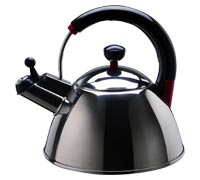 Д
задача
Веселая математика
5
Ребусы
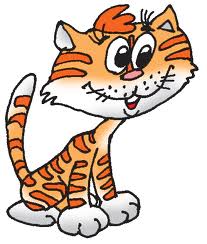 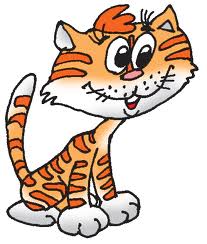 Ж
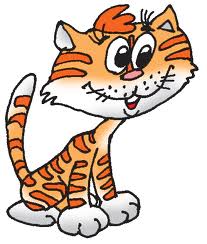 трикотаж
Источники:

http://www.lenagold.ru/fon/clipart/ch/chaj/chajn73.jpg  чайник
http://www.google.ru/imgres?imgurl=http%3A%2F%2Fstolicadetstva.com% кот
http://www.google.ru/imgres?imgurl=http%3A%2F%2Fpomnem.ru яблоко
http://www.google.ru/imgres?imgurl=http%3A%2F%2Flastvision.ru курица
О.А.Холодова. Юным умникам и умницам. 2 класс